Улицы Ростова-на-дону
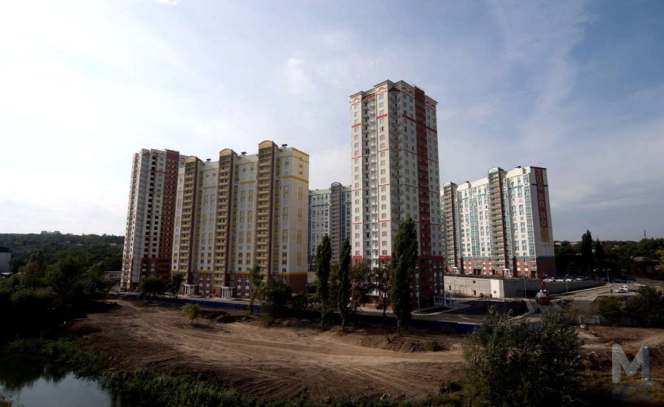 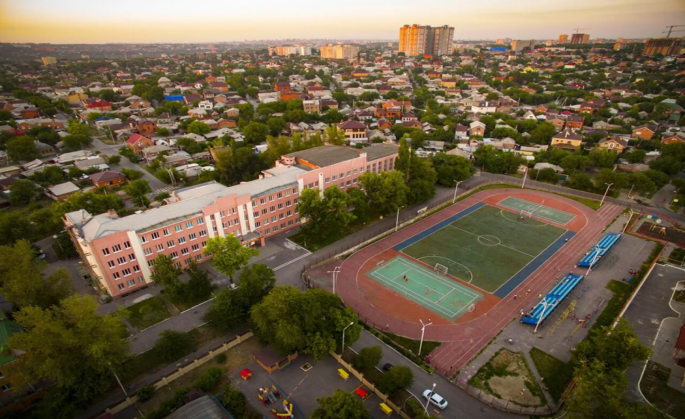 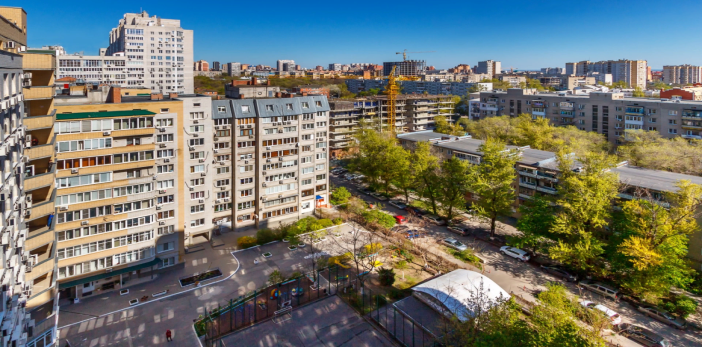 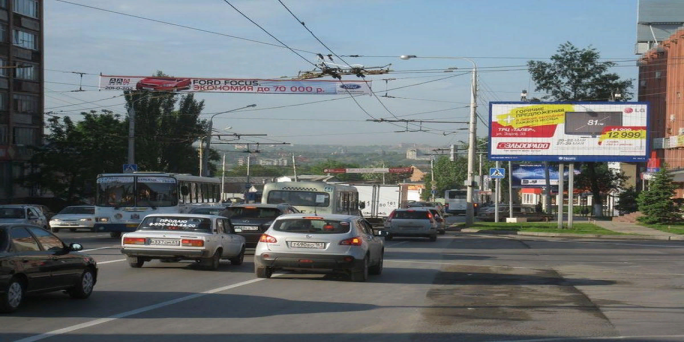 [Speaker Notes: Этот шаблон можно использовать как начальный файл для фотоальбома.]
Улица Вавилова
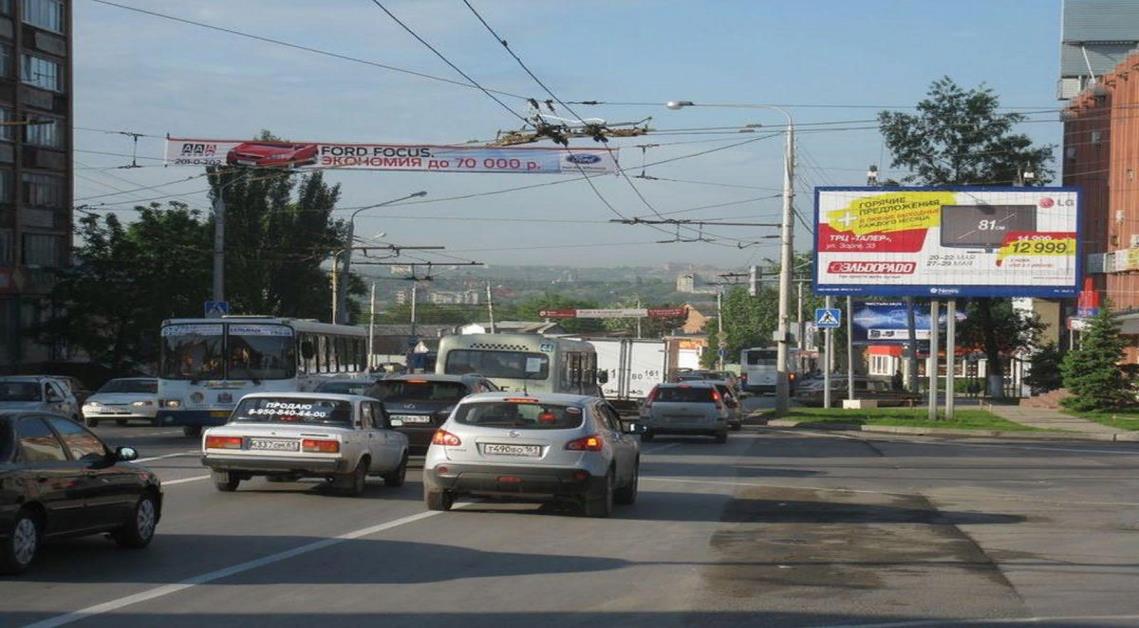 Вавилов Сергей Васильевич (1914-1941) — комиссар артиллерийской батареи 606-го стрелкового полка 317-й стрелковой дивизии 56-й армии Южного фронта, Герой Советского Союза.
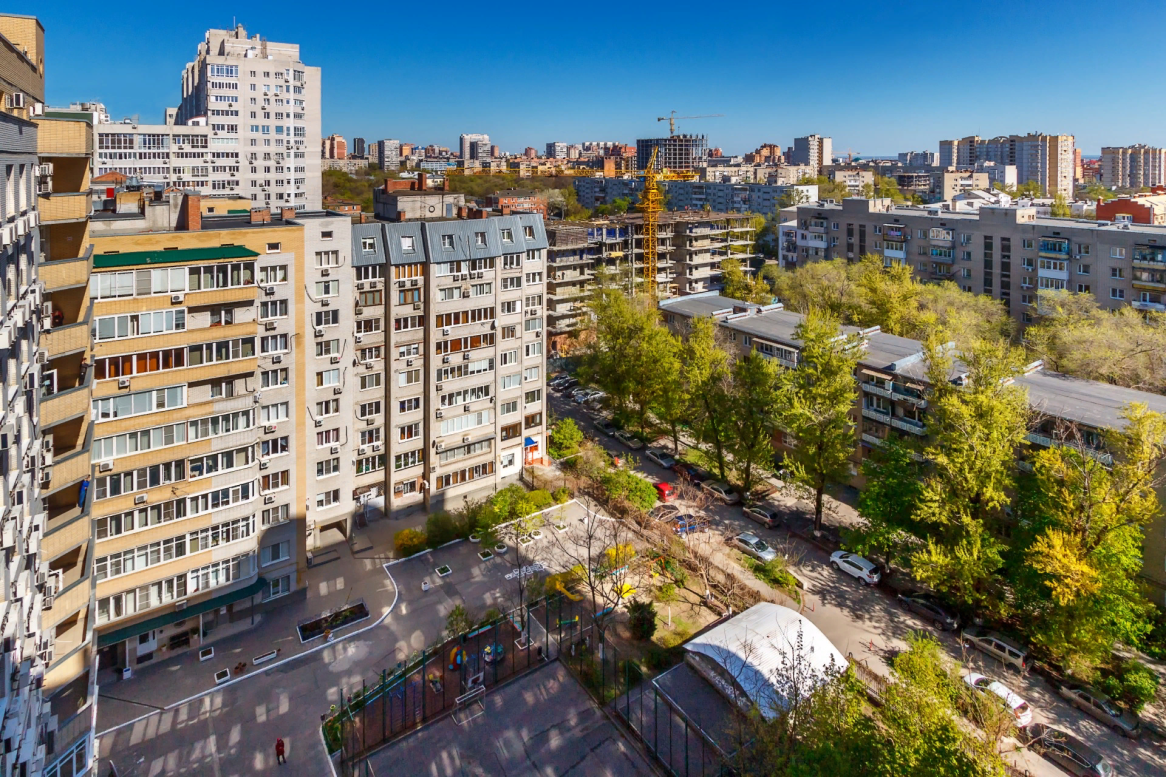 Улица Текучева
Текучев Василий Петрович (1904-1944) — политрук роты Ростовского полка народного ополчения.
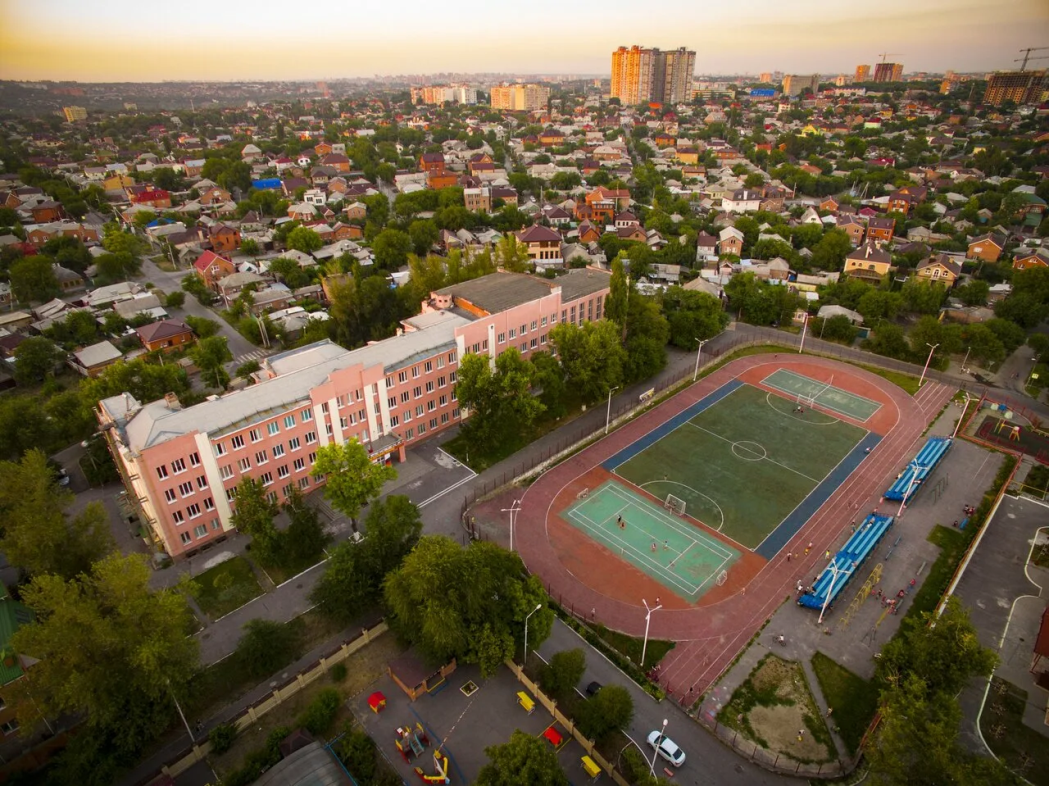 Улица Гайдара
Гайдар (Голиков) Аркадий Петрович (1904-1941) — советский писатель-фронтовик.
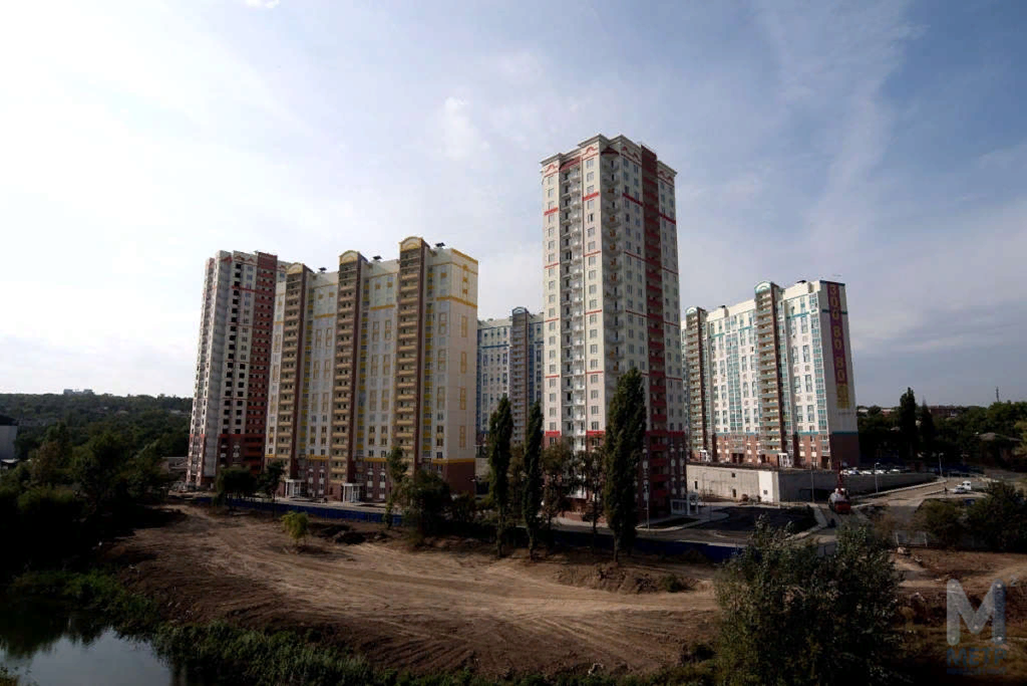 Скачков Николай Федорович (1888-1945) — заместитель командира Ростовского полка народного ополчения по строевой части (с августа по сентябрь 1942 года командир полка), майор.